交通安全宣導教育─機車安全駕駛
講者：雍聰敏 課長
( 高雄區監理所駕駛人管理課 )
日期：104年6月9日(二)
時間：1200〜1400時
地點：CS-201教室
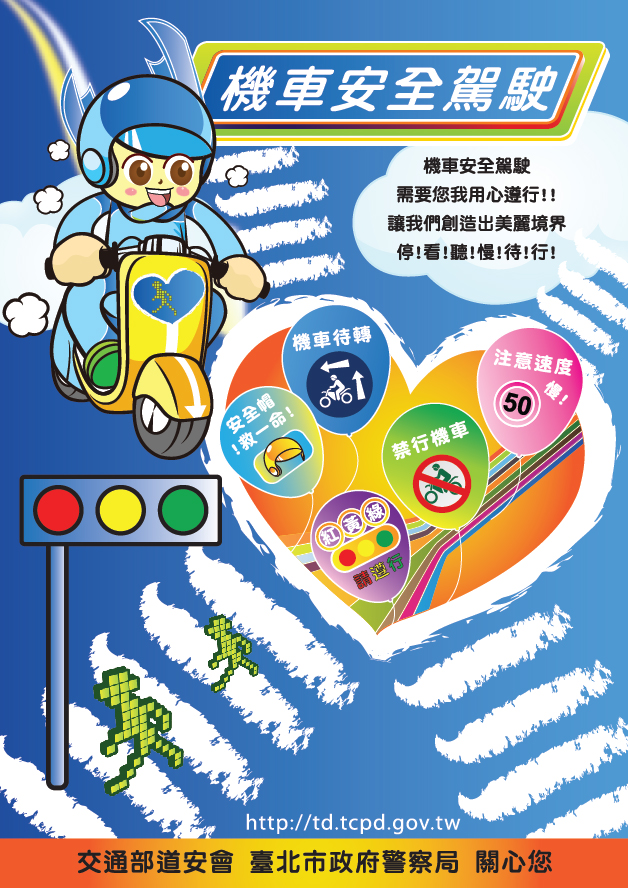 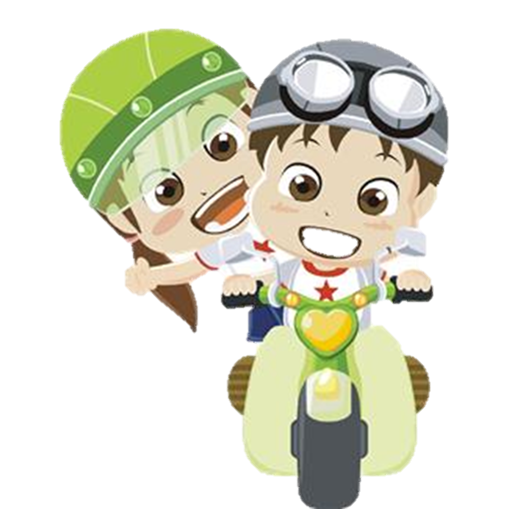 您知道機車如何駕駛才能安全嗎？
您知道酒後駕車的感覺如何嗎？
讓雍聰敏課長告訴您如何趨吉避凶的方法！
講習中有酒駕體驗活動，讓您知道酒駕有多危險！
◇報名前100名且在當日12：10前報到者即可領取餐點
  ，12：10後開放現場報名者領取餐盒。